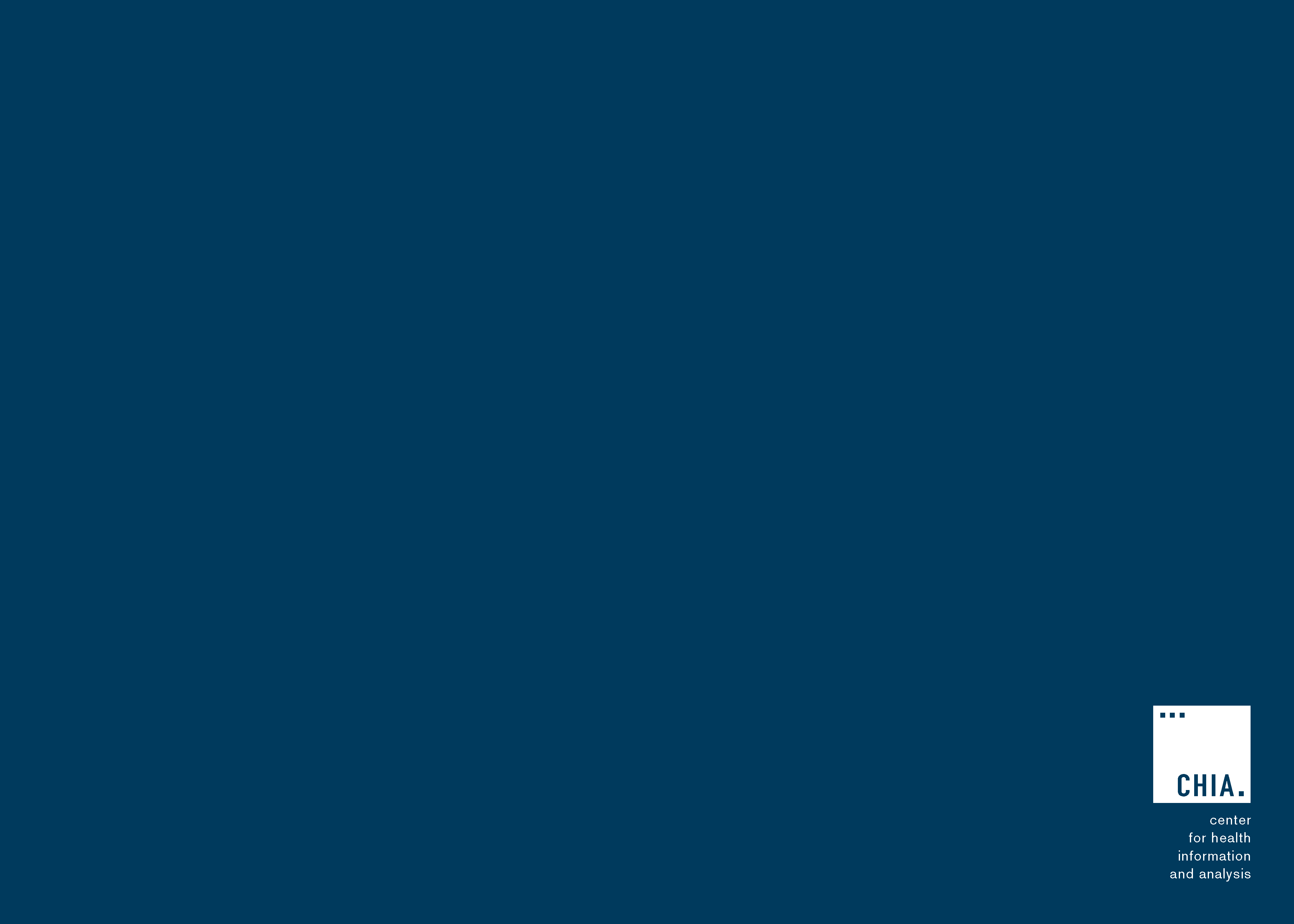 Massachusetts All-Payer Claims Database:Technical Assistance Group (TAG)
October 10, 2023
Agenda
MA APCD

Enrollment Trends

DOI Reporting

Questions
MA APCD Intake
All APCD submissions through September 2023 are due by October 31st. This includes any re-submissions. These will be used for DOI Membership and Utilization reports, Enrollment Trends and other quarterly reports.
Please work with your liaison in submitting any overdue files from prior time periods.
Please be mindful when selecting the Submission Month and Year in FileSecure. We’ve had instances recently where the wrong year was selected, thus deactivating previously submitted files.
CHIA continues to revisit Medical and Pharmacy Claim versioning methods with select payers. We’ll reach out when we have examples to share with each company.
2024 MA APCD Submission Guide Updates
Enrollment Trends Update
The next Enrollment Trends reporting cycle will be based on data through September 2023 and is scheduled to be published in February 2024.

CHIA sent requests for Supplemental data to certain payers at the end of last week. The due date for the Supplemental data through September 2023 is November 15, 2023.

CHIA will be sending payers MA APCD-sourced enrollment counts for review in early December 2023.

For questions on Enrollment Trends: Contact your CHIA liaison.
Enrollment Trends Timeline
DOI Reporting
Q2 2023 HMO Membership reports were sent to select payers. Signoff was due 10/6.
Medicare Advantage/Point of Service (POS) – DOI to discuss possible changes to how these are coded on November TAG.

Claims/Utilization:
Reports using data through March 2023 were sent to select payers. Signoff is due by 10/13.
We continue to meet with a few payers to reconcile differences in certain report categories.
Rx – counting 30 day supply vs. # of scripts – DOI to discuss on November TAG.
Next Meetings
November 14, 2023 @ 2:00 pm

December 12, 2023 @ 2:00 pm
Questions?